Observeren
Interpreteren?
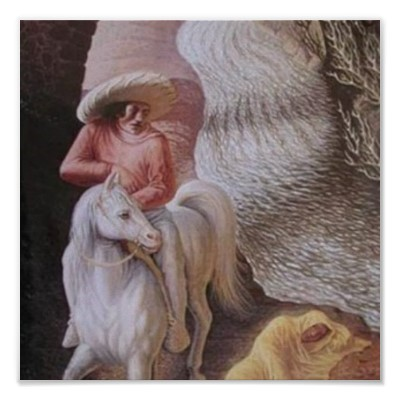 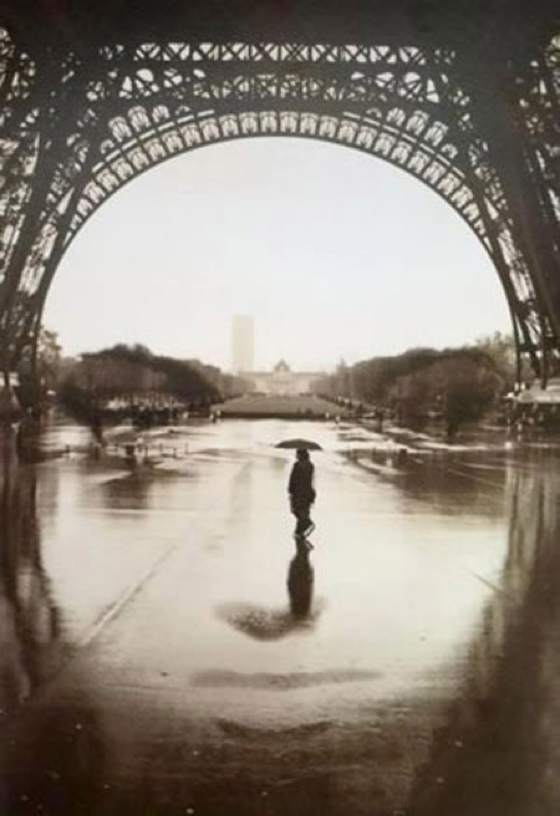 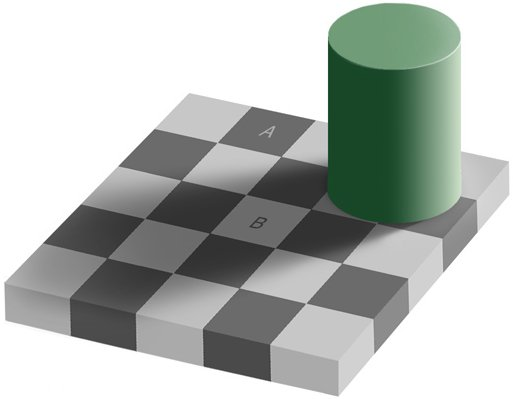 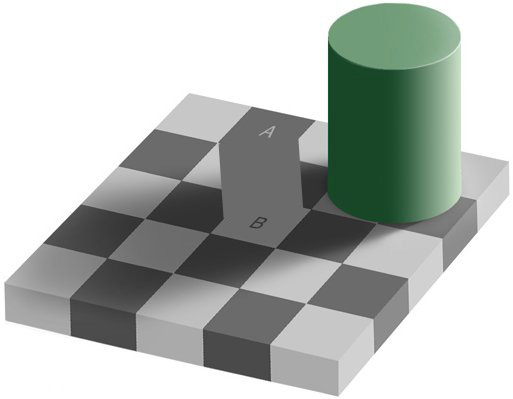 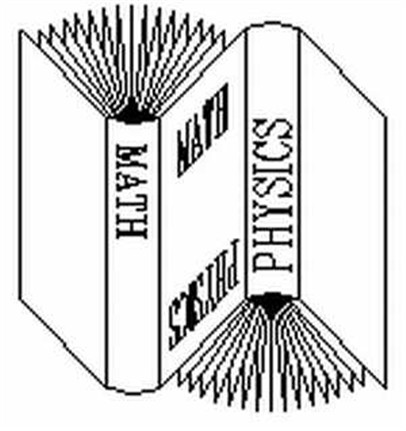 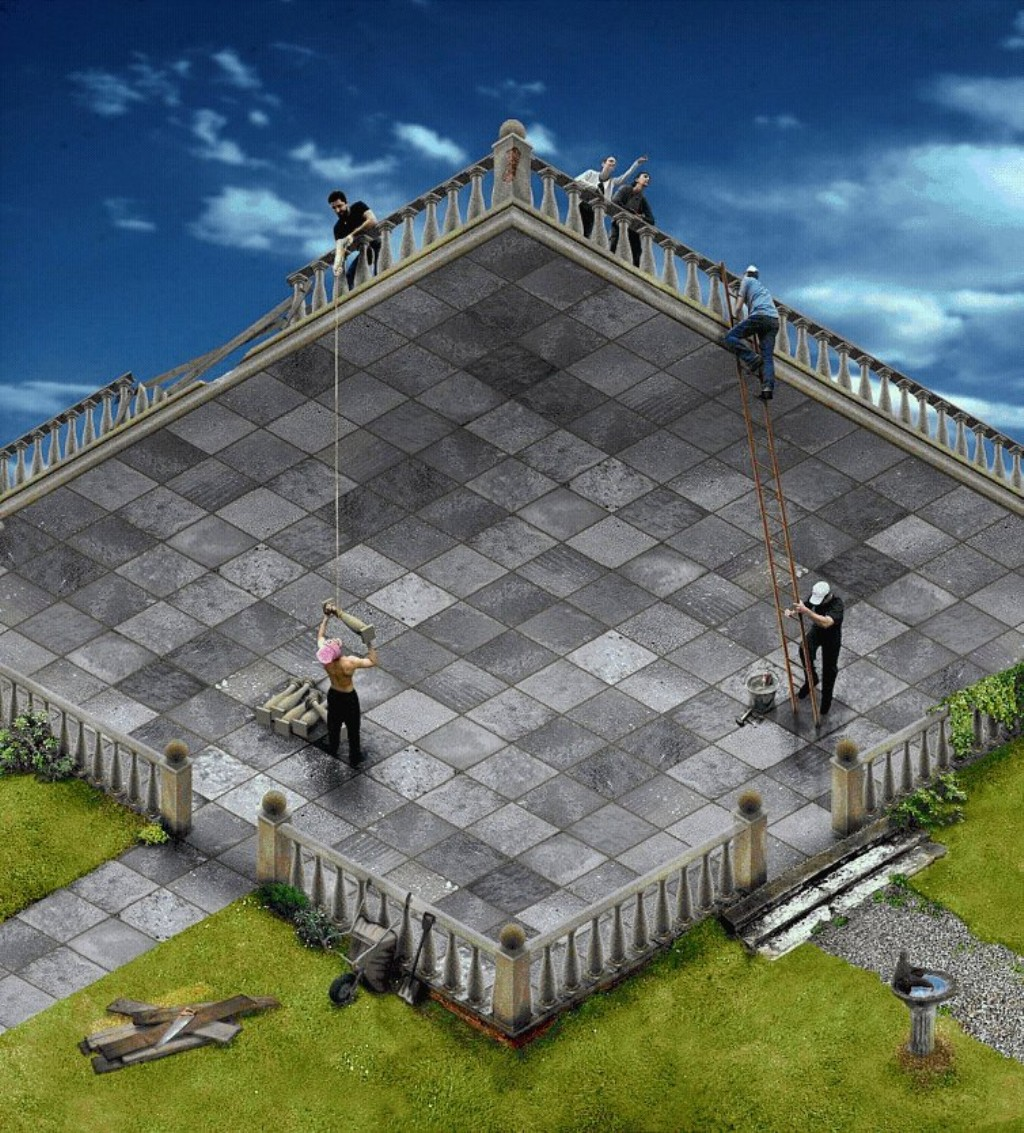 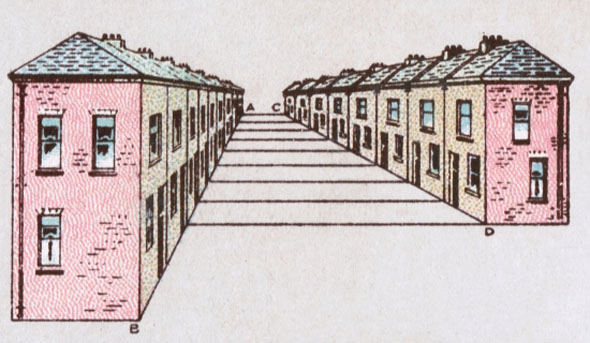 [Speaker Notes: De lijnen AB en CD zijn even lang!]